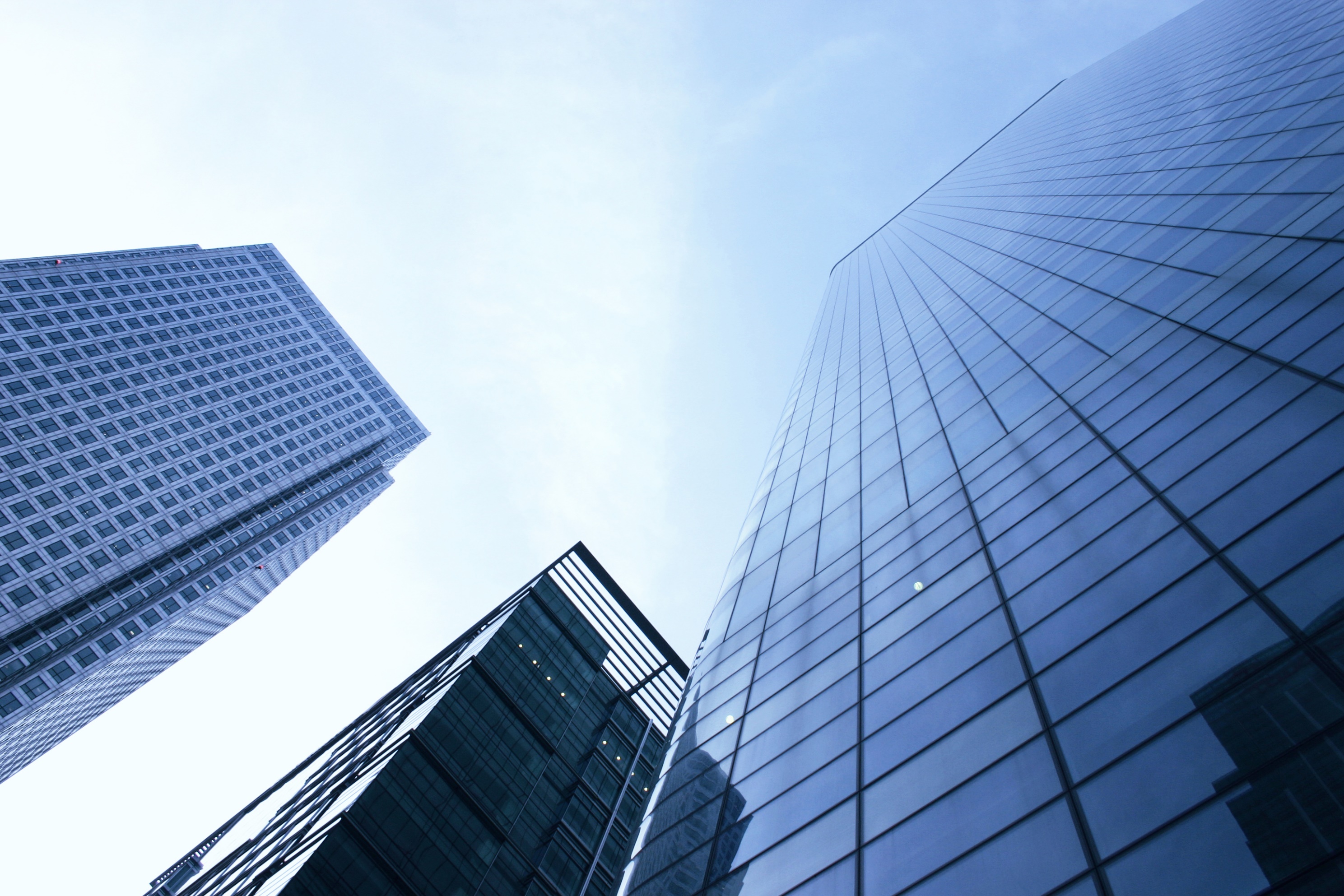 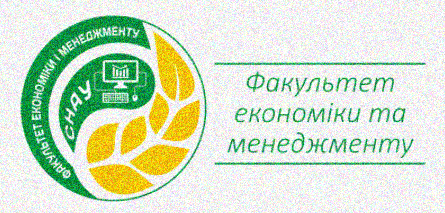 Потенціал і розвиток підприємства
Ольга Ковальова, к.е.н., доцент
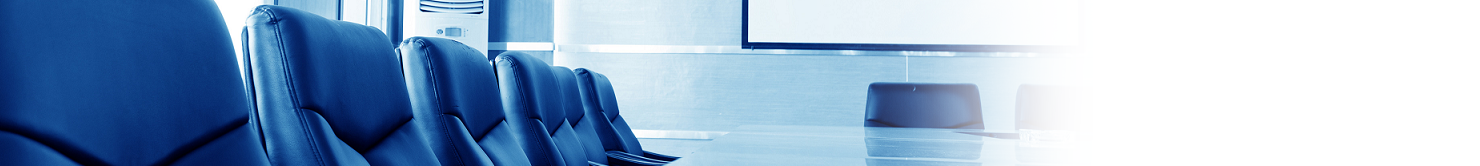 Перш ніж обрати дисципліну дайте відповідь на такі питання:
1
2
Які знання я хочу отримати?
3
Які навички я хочу засвоїти?
4
Де я зможу використати отримані знання та придбані навички?
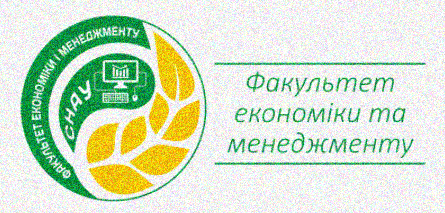 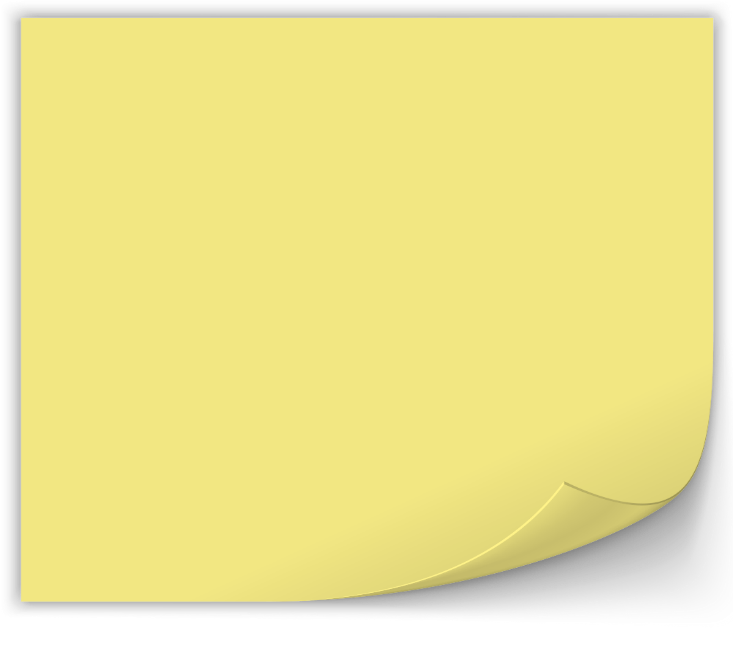 Мене цікавить…
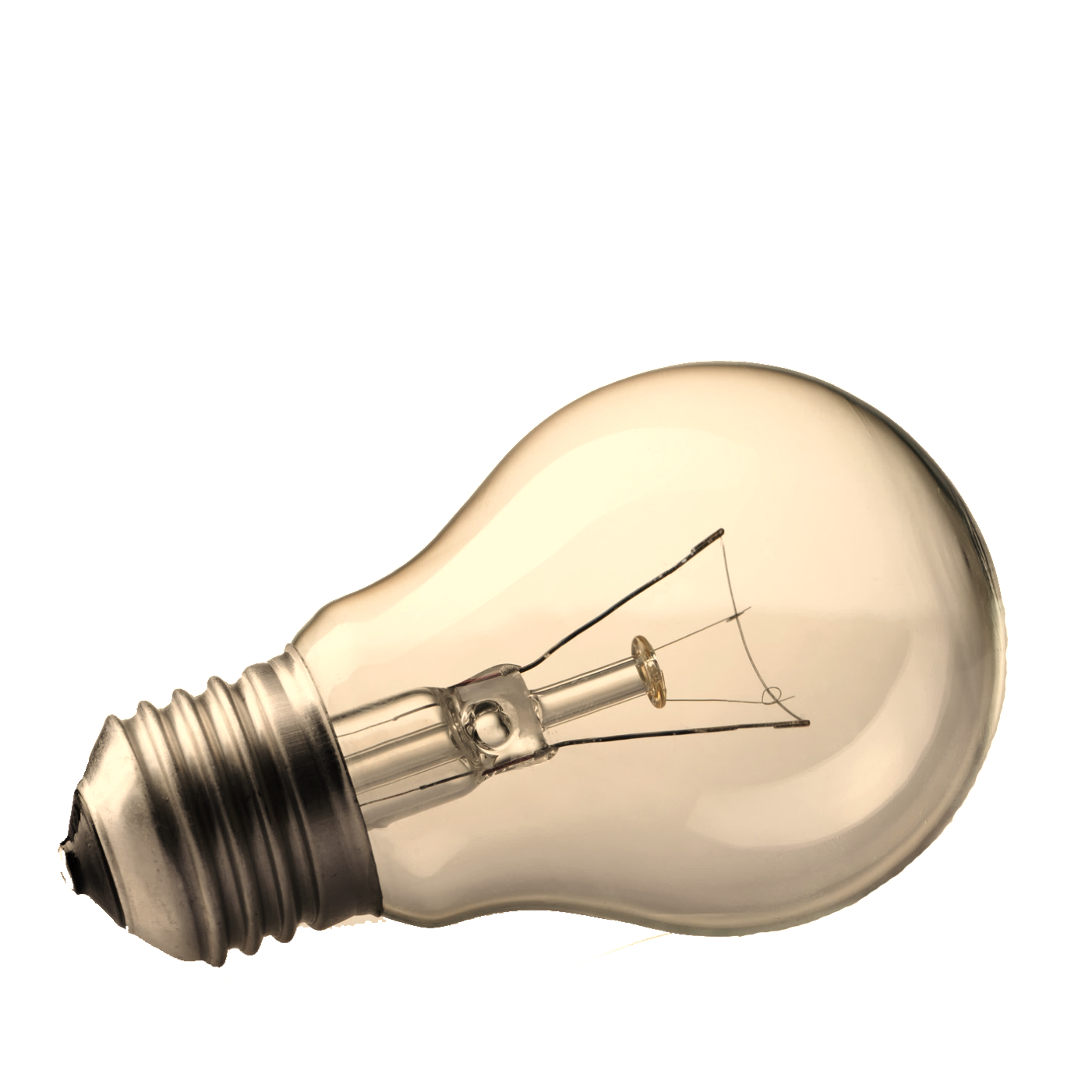 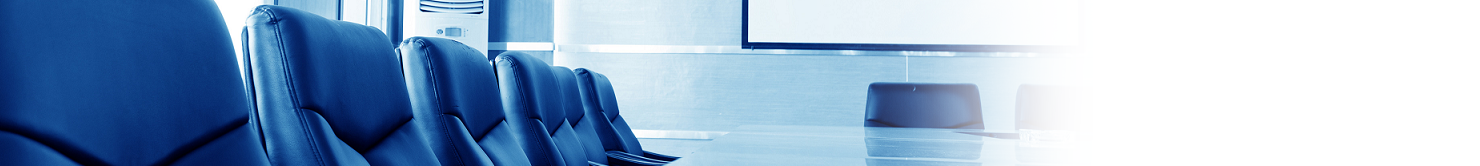 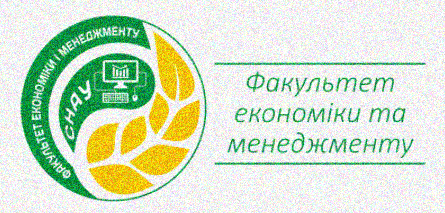 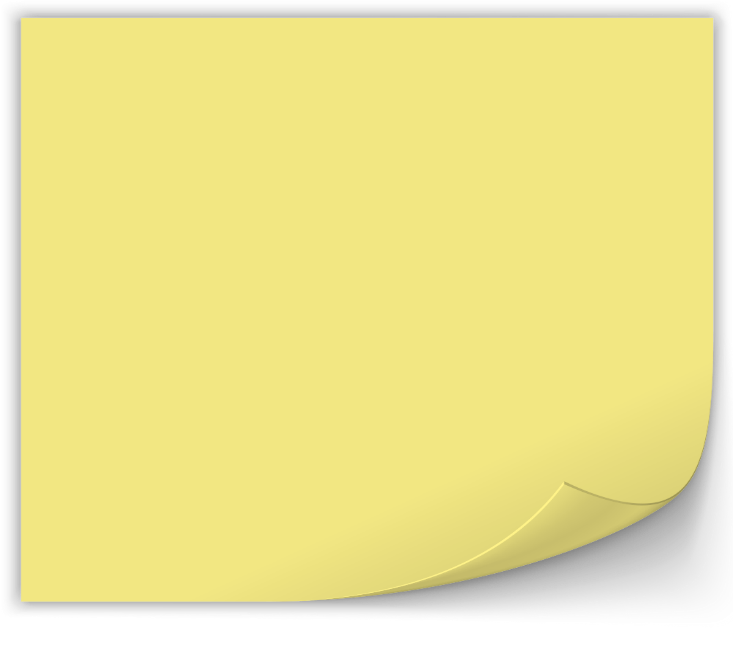 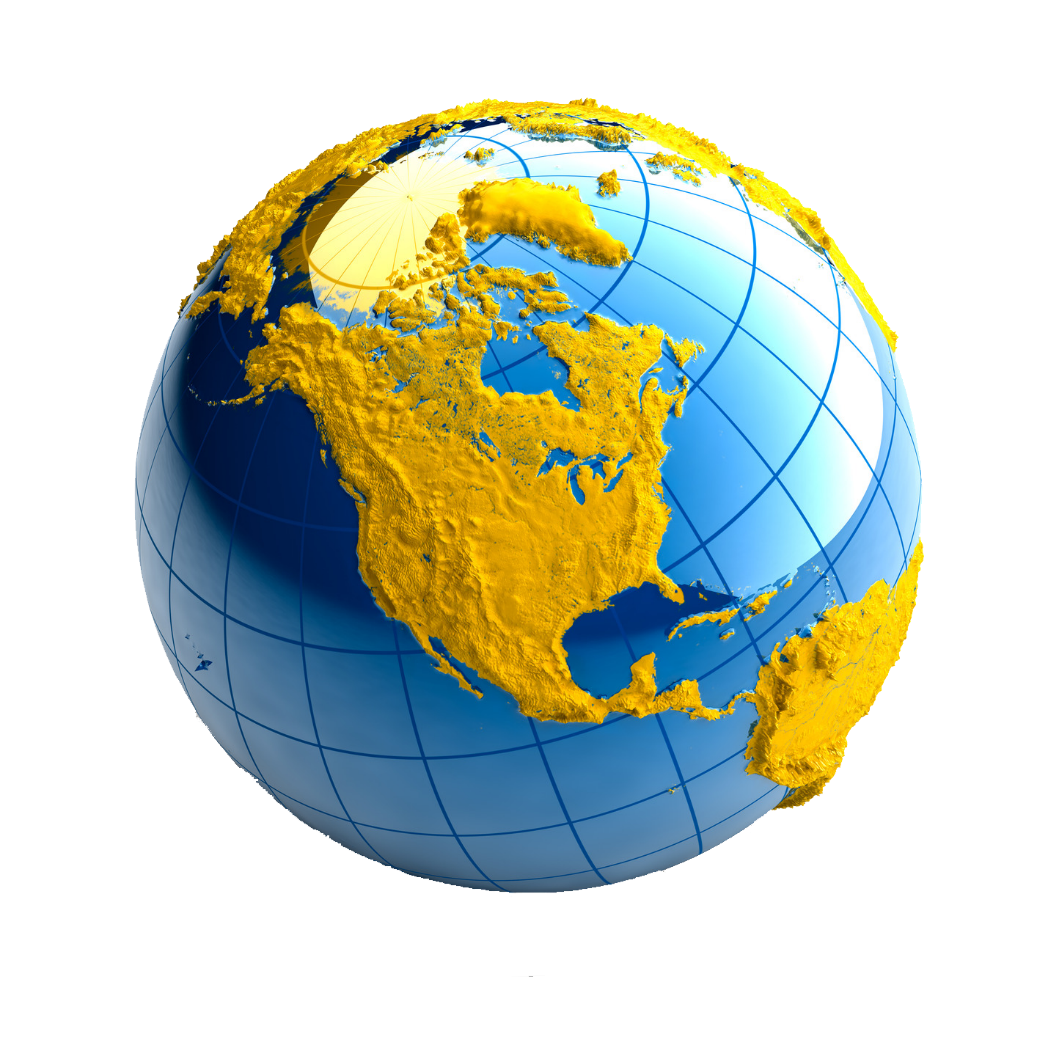 Мета дисципліни:
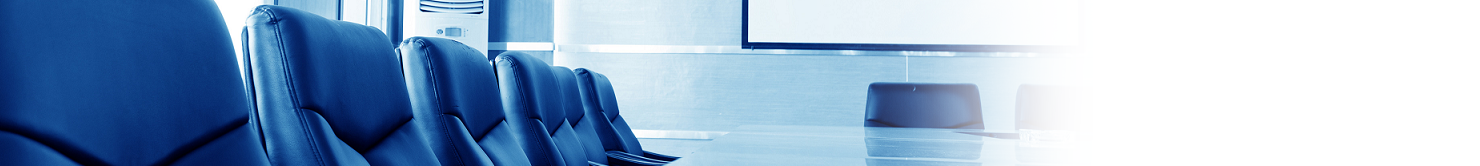 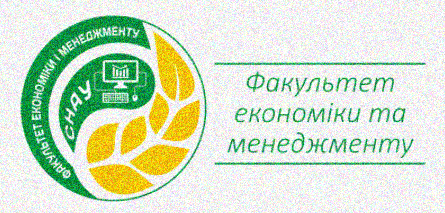 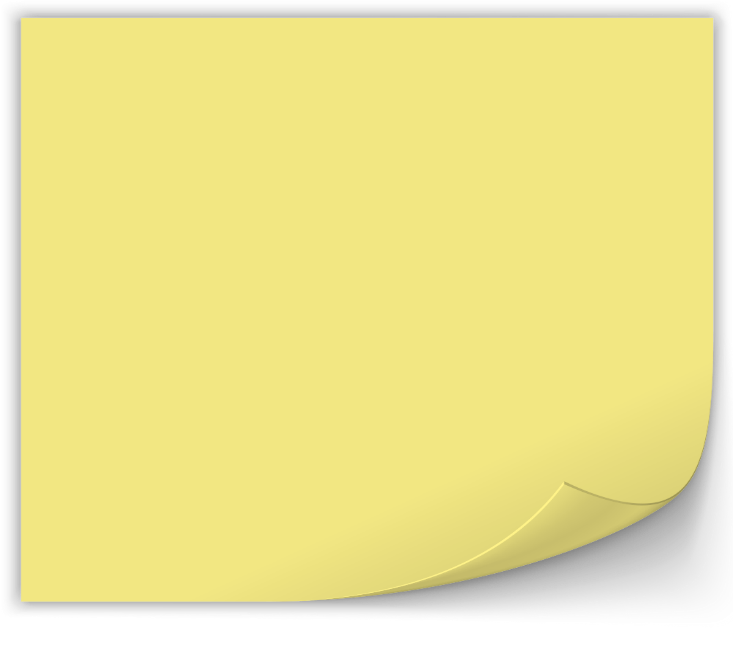 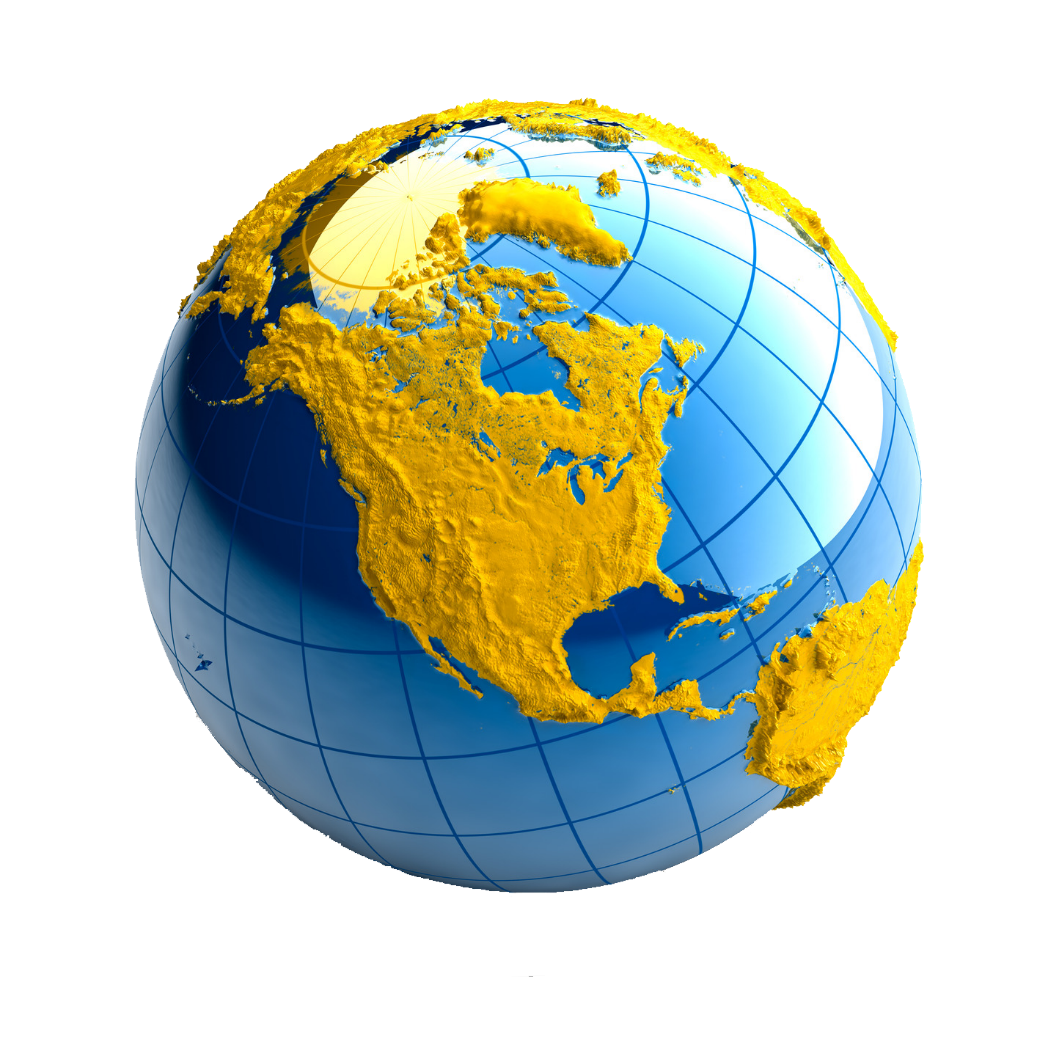 Детальніше…
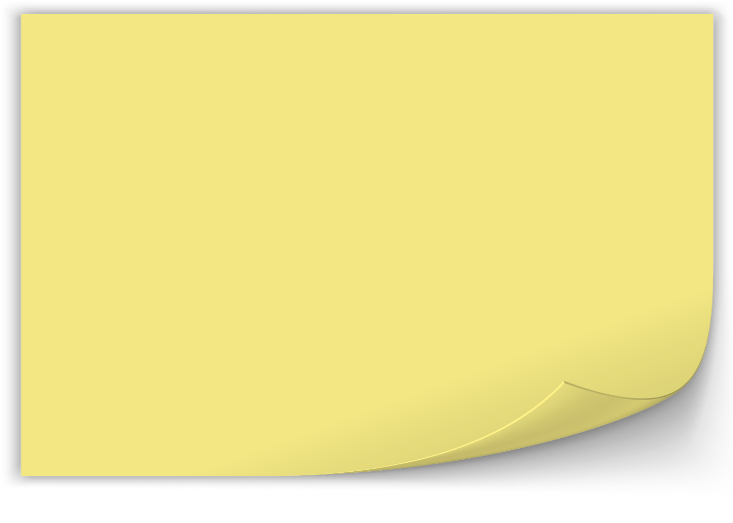 Зміст дисципліни
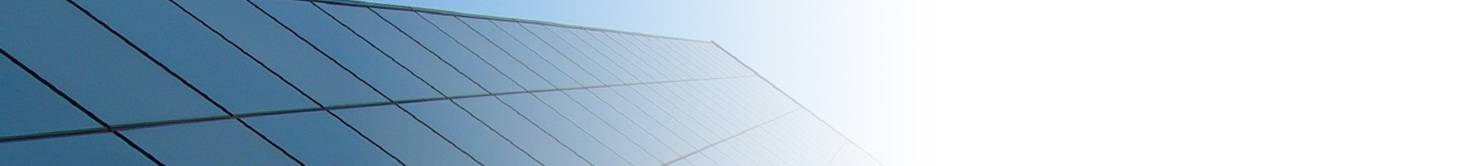 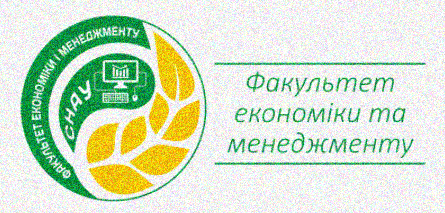 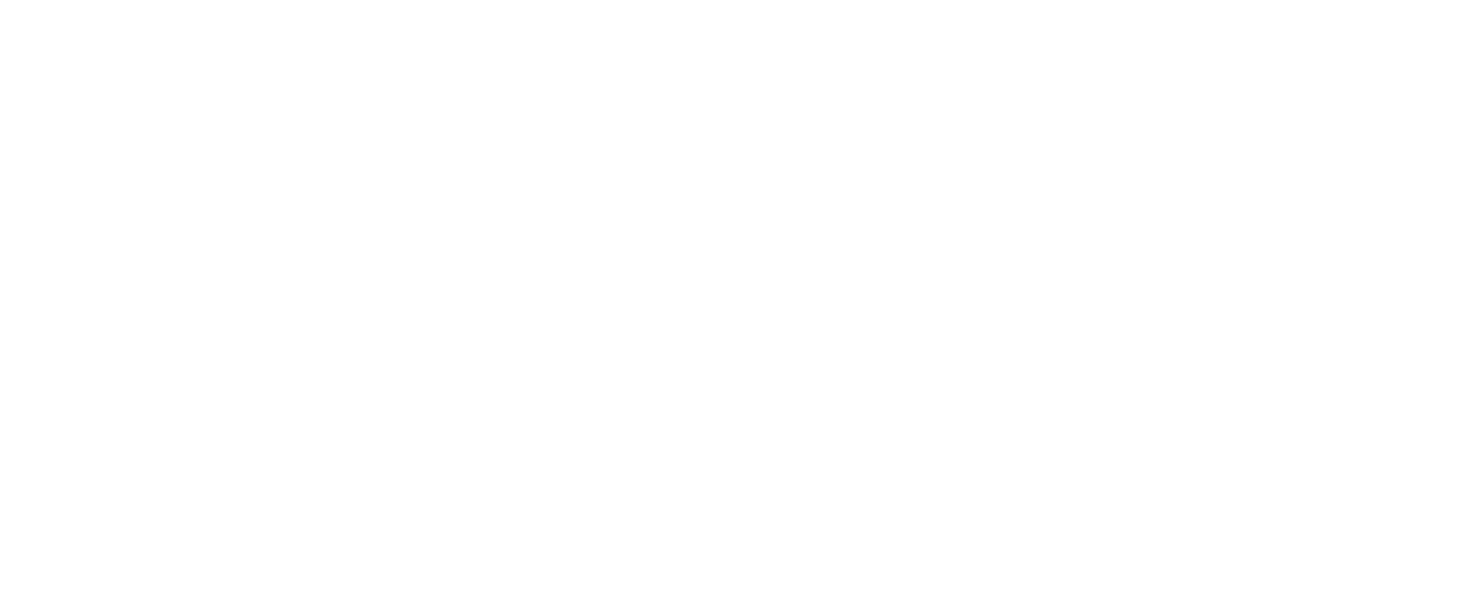 Тема 1. Сутність і структура потенціалу підприємства
Тема 2. Формування потенціалу підприємства
Тема 3. Конкурентоспроможність потенціалу підприємства
Тема 4. Теоретичні основи оцінки потенціалу підприємства
Тема 5. Методичний інструментарій оцінки потенціалу підприємства.
Тема 6. Об’єкти нерухомості та їх оцінка
Тема 7. Техніко-технологічний потенціал підприємства та його оцінка
Тема 8. Нематеріальні активи підприємства та методи їх оцінки
Тема 9. Кадровий потенціал підприємства та його оцінка
Тема 10. Оцінка сукупного потенціалу підприємства (вартості бізнесу).
Тема 11. Прикладні аспекти оцінки потенціалу підприємства.
Тема 12. Оцінка потенціалу розвитку